Tips for Working Remotely & Virtual Collaboration
Tools & Resources for Nonprofits
Legal Disclaimer
The information included herein should never be used as a substitute for an organization’s technical and/or operational judgment and does not represent an official position of JPMorgan Chase Bank, N.A. or its affiliates. This information is provided on an "as is" basis without warranty of any kind, express or implied.
Objectives
Share tips and best practices for working virtually and ensuring your hope environment t is the foundation for your productivity. 

Discuss strategies to effectively collaborate across staff meetings, 1-on-1 meetings, and project meetings based on a framework developed by Mary Alice Arthur (Story Activist).

Review team and project collaboration tools currently on the market
Virtual Hosting in the New Abnormal
“Little actions count greatly because everything is amplified online. If you've been attending a poorly run meeting, it will be worse online. If you've been offering only one-way content or playing only to certain choices, it will be more obvious there's no participation. If there is disconnection in the group or the wider field, it will be more noticeable. But the reverse is also true. If you're with someone who knows how to create a container for connection and good collaboration, you'll come away feeling energized and stimulated. In forcing us online, this crisis has also created new and intriguing mixtures of people and the opportunity to make connection, collaboration and collective meaning in inspiring ways.” 

– Mary Alice Arthur, Story Activist
1
Framework for Collaboration & Hosting
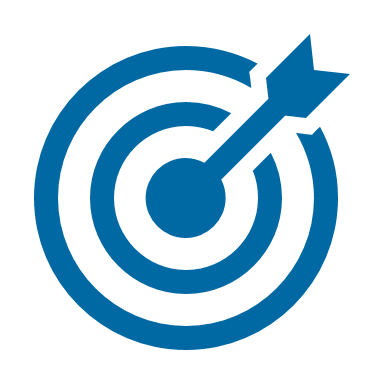 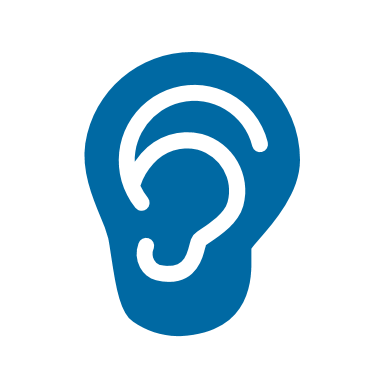 Focus
Begin with the “end in mind“ when hosting and preparing for a 1-on-1 or team meeting.
Avoid "slot management" wherein an agenda consists simply of slots being filled
Check-In
Since the digital realm amplifies everything, if your meeting attendees are not paying attention – or worse are openly multi-tasking – it can really disrupt the focus of a meeting
A ”Check-In” helps team members become present by inviting their focus to this particular meeting
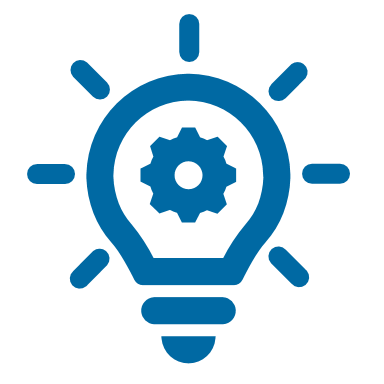 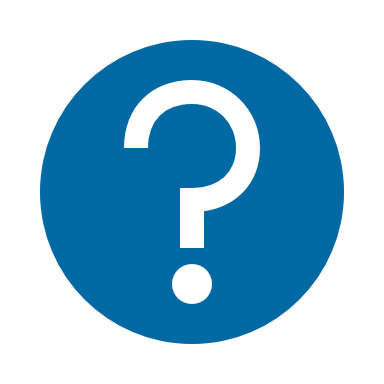 Outcomes
Clearly define what you want at the end of your project
Ask yourself what tangible and intangible results you want to produce in your 1-1-on-1 meetings and team meetings so that process pieces can fall easily into place
Checkout
At the end of your meeting, make a clear close by including a ”Checkout”
Ask your teammate or team members what they are taking away or some insight they gained
Establishing Your Virtual Environment
Curb isolation and sustain team culture by continuing to celebrate birthdays, recognitions, and other events virtually
Try maintaining regular work hours to align yourself with the same work schedule at home
Find a dedicated & comfortable sitting area while working from home
Check-In
What is Going to Distract Me?
Hold coffee or tea breaks that do not focus on work
Focus
On Culture
Confirm that you have a strong Wi-Fi connection
Establishing your virtual environment
Communicate with your team and manager what meeting pace works best for you and your at-home needs
Minimize background noise
Keep messaging short when using instant messaging
Ensure your manager knows your accessibility needs
Outcomes 
Productivity & Comfort
Keep your objective in mind
Checkout
Do I Have the Tools I Need?
Establish the right tone & clear/concise verbiage upfront in emails, IMs, and videoconferencing
Video conferencing is a key component for virtual meetings & communications, so it’s best to select the tool that allows proper camera and lighting
Test sound from your computer to ensure it’s in sync with the tool
Avoid using “absolutes” such as never, always, impossible, or cannot. Soften the absolutes if you want to be more credible online
Driving a Virtual 1-on-1 Meeting
Have a recurring calendar invite for one-on-one meetings
Send an instant message if running late
Body language is in listening mode
Have an outlined agenda you would like to cover
Check-In
What Do They Want to Talk About?
Recognize milestones and accomplishments
Focus 
On the 
Individual
Email tone is inviting
DRIVING a virtual 1-on-1 meeting
Ask check-In questions: What inspired you today? What do you want to talk about today?
Ensure you know the accessibility needs of the individual
Revisit actions from the previous 1-on-1
Turn off all devices and notifications not needed for the meeting
Outcomes 
Feeling Heard & Having Clear Next Steps
Checkout
What Do They Need Help With?
Use video when possible and offer an audio dial-in option as a back up
Ask checkout questions: 
How can I help you? What do you need? How would they like to continue growing their professional development virtually?
Send an email summary of action items
Email tone is appreciative
Driving Virtual Team Meetings
Match timing with the cadence of deliverables
Introduce new team members
Check-In
Ensure Everyone’s Voice is Being Heard
Ensure everyone has access to the tools being used for the meeting
Recognize team accomplishments
Focus
On the Product
 and Deliverables
Email reminder for time sensitive action items and outcomes
Remember to include participants on audio-only in conversation
Driving virtual team meetings
Ask check-In questions: What inspired you today? What do you want to talk about today?
What have they completed?
Ensure everyone has access to document repositories
What are they working on?
Outcomes 
Team Feels Heard and Has Clear Next Steps
Checkout
Ensure All Blockers Are identified
Ensure you know the accessibility needs of all team members
Periodically ask for feedback on how meetings can be improved
What are their blockers?
What is keeping them up at night?
Common Virtual Collaboration Tools
TIP: Many software companies offer reduced or special rates for nonprofits. It never hurts to ask!
Discussion Platforms & Social Networks



Look for private platforms and tools that allow members to engage in meaningful relationships—interact, collaborate, share, learn and solve their top-of-mind problems.
Videoconferencing & Webinars



Many videoconferencing tools have enhanced tools, such as live chat, polling, and screensharing that can make meetings more interactive and engaging.
Project Management Tools




Project management tools offer teams a centralized hub for each project and an exact place where a team member can find resources  for decision-making.
Document Sharing & Collaboration



Cloud-based storage allows easy access to documents. Other tools also offer tools for simultaneous collaboration within a file.
Examples: BulletinBoards, CreateAForum, Hoop.la, Nabble, Slack, Tapatalk
Examples: Adobe Connect, Google Hangouts, GoToMeeting, Microsoft Teams, RIngCentral, Skype, WebEx, Zoom
Examples: Asana, BaseCamp, Clutterpad, Evernote. Huddle, Jira, Trello
Examples: Adobe Document Cloud, Box, DropBox, Google Docs, Google Drive, Microsoft SharePoint
Questions?
Contact us at tech.for.social.good@jpmorgan.com